1775 - Daniel Boone
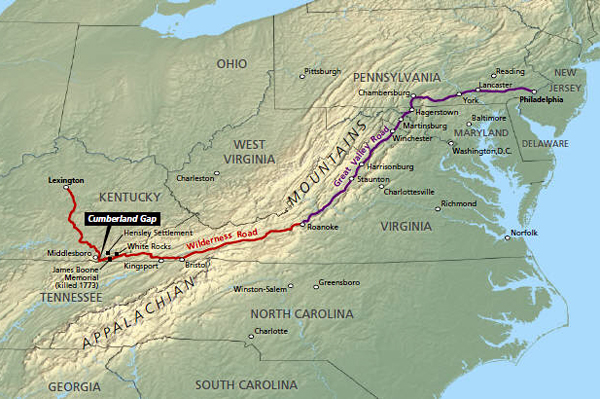 Westward Expansion
1787 – Northwest Ordinance law
1817 – President Monroe
1830 – Indian Removal Act
1838 – Trail of Tears
Cherokees
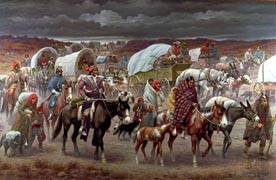 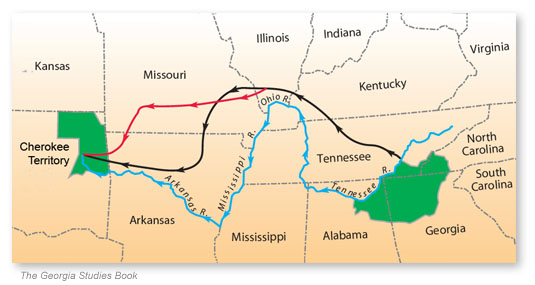 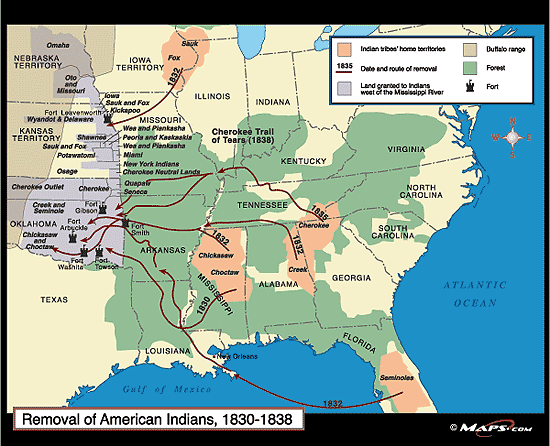 War of 1812
Louisiana Purchase 1803
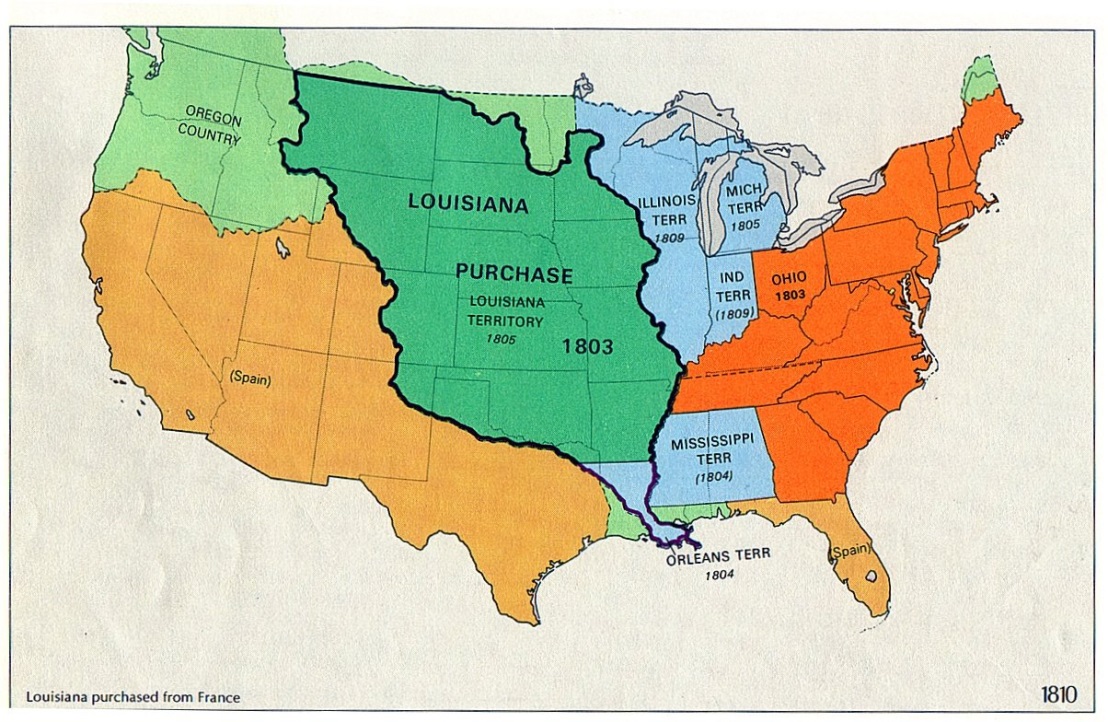 Oregon Treaty of 1846
Texas
1846-1848 – the Mexican-American War
1853 – Gadsden Purchase
1867 – Alaska Purchase